July 2018
Agenda
Welcome to the Seattle ColdFusion User Group
Introductions
Goals
Upcoming ColdFusion Events
Add Your Bio to the Seattle CFUG site
CFSpreadsheet demo by William Frankhouser of Everett CC / WilzDezign
Fun with PDFs and ColdFusion by Jim Bates of Cherwell Software / Latreia 
Get Your Questions Answered. Ask the Group!
Next Month’s Meeting
Introductions
Tell Us a Little About You
Your name
Where You Work/What You Do
What You’re Hoping to Get From Attending Our User Group Meetings
Goals
Assist ColdFusion Developers Throughout the Pacific Northwest
Promote ColdFusion Developers Throughout the Pacific Northwest
Connect Employers with ColdFusion Developers
Establish a Community of Friendship Between ColdFusion Developers
Provide Speaking Opportunities for ColdFusion Developers
Change the Perception of ColdFusion as a viable platform
Upcoming ColdFusion Events
Adobe ColdFusion Summit 2018
Hard Rock Hotel and Casino – Las Vegas
October 1st – 3rd 
Register at https://cfsummit.adobeevents.com/register/ 
Announce Pricing (until Jun 30th) - $249.00 
Advance Pricing (until Aug 31st)  - $349.00 
Full Price (Sep 1 to Oct 3rd) - $399.00
CF Spreadsheet Basics
William FrankhouserEverett CC / Wilz Dezign
CF Basics - CFSpreadsheet
Goal to create and update easy to use spreadsheets for reports with simple formatting using <cfspreadsheet>
Functionality existed before using drivers, parsing of data, changing MIME type and using cfheader to export the data out.
Adobe introduced CFSpreadsheet in ColdFusion 9
Minor attribute updates in 9.0.1 and 11 added autosize
Not Supported in Lucee
However, extension available for Lucee 5 via Leftbower
CFSpreadsheet Basics
READ a Spreadsheet
UPDATE a Spreadsheet
WRITE a Spreadsheet
CFSpreadsheet READ
<cfspreadsheet  
action="read"
src = "filepath"
columns = "range"
columnnames = "comma-delimited list"
excludeHeaderRow = "true | false"
format = "CSV|HTML"
headerrow = "row number"
name = "text"
query = "query name"
rows = "range"
sheet = "number"
sheetname = "text">
CFSpreadsheet UPDATE
<cfspreadsheet
	action="update"
	filename = "filepath"
	format = "csv"
	name = "text"
	password = "password"
	query = "query name"
	sheetname = "text" >
CFSpreadsheet WRITE
<cfspreadsheet  
	action="write"
	filename = "filepath"
	format = "csv"
	name = "text"
	overwrite = "true | false"
	password = "password"
	query = "queryname"
	sheetname = "text"
	autosize = "true | false" >
CFSpreadsheet Functions
Full Function List

Add
SpreadSheetAddAutofilter, SpreadsheetAddColumn, SpreadsheetAddFreezePane, SpreadsheetAddImage, SpreadsheetAddInfo, SpreadSheetAddPagebreaks, SpreadsheetAddRow, SpreadsheetAddRows, SpreadsheetAddSplitPane
Create 
SpreadsheetCreateSheet
Delete
SpreadsheetDeleteColumn, SpreadsheetDeleteColumns, SpreadsheetDeleteRow, SpreadsheetDeleteRows
Format
SpreadsheetFormatCell, SpreadsheetFormatCellRange, SpreadsheetFormatColumn, SpreadsheetFormatColumns, SpreadsheetFormatRow, SpreadsheetFormatRows
Plus Many More...
Fun with PDFs…and Coldfusion
Jim Bates
Overview
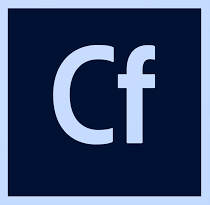 What, why and how?
Basic pattern
Four specific functions:
cfdocument
cfreport
cfpdf
cfpdfform
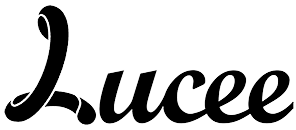 What and Why?
Use CF to add dynamic data to PDF
In an MVC world, PDF as the view 
Why? Consistent user experience
Printable
Emailable
Offline data storage
Nice formatting
Ubiquitous software
How can you use it?
Invoicing
Customized document creation
Form letters
Certificates
Form data import
Reports
Charts and graphs
Mailing labels
Coupons - barcode, QR codes
Tickets
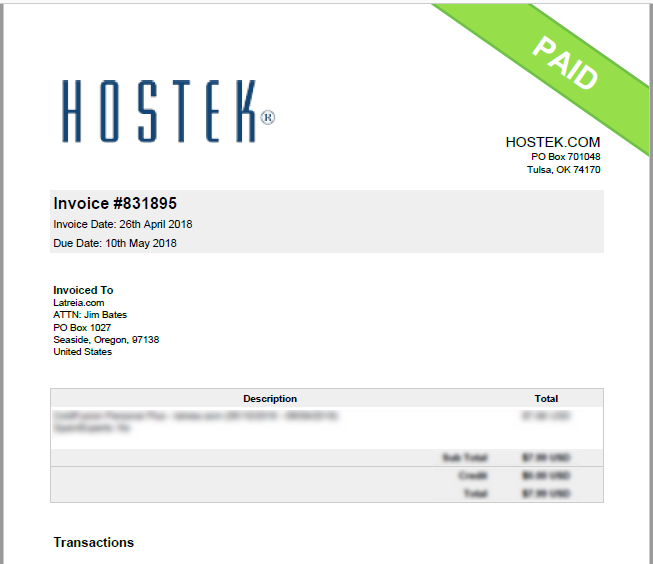 Basic Pattern
PDF Doc
Database
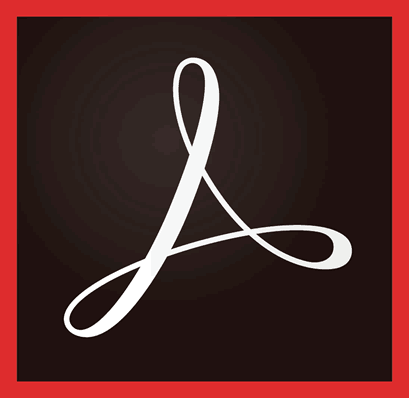 ColdFusion Component
CF/PDF Parameters
Template Parameters
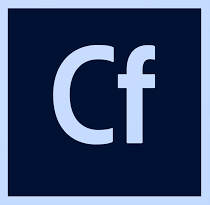 Form Data
Template(PDF, HTML+CSS,CFML, CFR, etc.)
Template Path
OutputPath
Document URL
(DRY)
Tonight’s examples
PDF publishing using cfdocument
Simple certificate
Banded Reports with cfreport
Avery labels
PDF concatenation using cfpdf and DDX
Assemble a brochure
PDF form data ingestion with cfpdfform
Feedback form
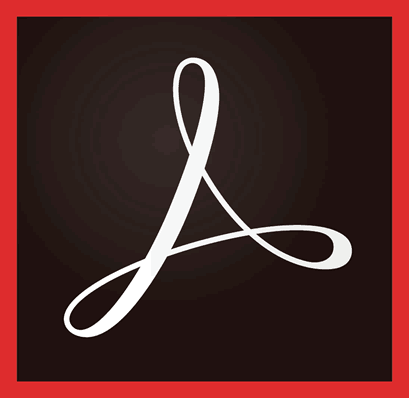 cfdocument
CFML + CSS to PDF
cfdocument
Use cases
Certificates, posters, signage
Output code examples
Anything that:
Requires consistent UX
May be printed
Is distributed digitally
cfdocument
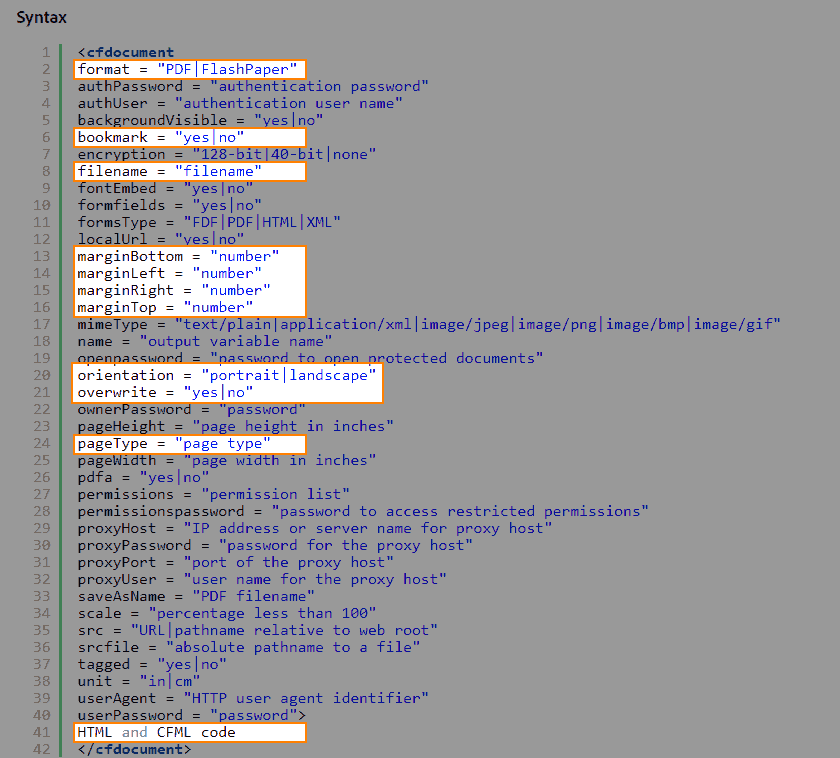 Easiest way to generate PDFs
Block of cfml & html wrappedin <cfdocument>
Additional feature tags
<cfdocumentSection> Generates page break, formatting, gives name for TOC
<cfdocumentItem>Force page break, special header/footer
https://helpx.adobe.com/coldfusion/cfml-reference/coldfusion-tags/tags-d-e/cfdocument.html
cfdocument in cfc function
/**    
* @displayname Create Preface    
* @hint Generates a personalized Preface    
* @description Uses template to generate personalized Preface    
* @output false     
* @returnFormat json         
* @secureJSON yes         
* @verifyClient yes      
*/    
public string function createPreface(required string name, required string template, required any suffix){
var tempPath = instance.tempPath;    
var prefacePath = tempPath & "Preface-#arguments.suffix#.pdf";   
cfdocument( format="pdf", filename=expandPath(prefacePath), overwrite=true, bookmark="yes" ) {
	cfdocumentSection(name="Preface") {
	   include "/classes/templates/#arguments.template#";
	}
} 
return prefacePath;      
}
cfdocument in cfc function
<!--- Create Preface --->
<cffunction name="createPreface" access="public" output="false" returntype="string" returnformat="JSON"
    hint="Generates a personalized Preface" secureJSON="Yes" verifyClient="Yes">
    <cfargument name="name" type="string" required="yes">
    <cfargument name="template" type="string" required="yes">
    <cfargument name="suffix" type="any" required="yes">
    <cfset variables.tempPath = instance.tempPath>
    <cfset variables.prefacePath = tempPath & "Preface-#arguments.suffix#.pdf">
    <cfdocument format="pdf" filename=prefacePath overwrite=true bookmark="yes"> 	<cfdocumentSection name="Preface">
	   <cfinclude template="/classes/templates/#arguments.template#.cfm">
	</cfdocumentSection>
    </cfdocument >
    <cfreturn prefacePath>      
</cffunction>
So where are margins, page type, etc?
Template has defaults
Parameters passed in the Arguments scope are visible to the included template.
So they are passed in via the argumentCollection, and rendered by the <cfoutput> in the template.
practical considerations
Customized filenames need to be unique
So customer files don’t get muddled
Use a suffix (random number or datetime) to keep unique
Be sure to include file cleanup 
After timespan – and/or – 
Programmatic: after confirm email sent, etc.
Serve with cfcontent with deletefile="yes"
I recommend creating a template .cfm, with embedded CSS
Output whatever variables needed
Allows separation of concerns 
cfdocument vs cfhtmltopdf
https://helpx.adobe.com/coldfusion/kb/differences-cfdocument-cfhtmltopdf.html
cfdocument example
Quick demo:
Log into http://training.latreia.com as cfug / seattle
My courses > Fun with PDF
Click ‘eyecon’ on cfdocument to expand the topic
Click demo of cfdocument.
Fill in name, select presentation
Click button ‘Make the Certificate!’
cfreport
Banded reports using CF Report Builder
cfreport
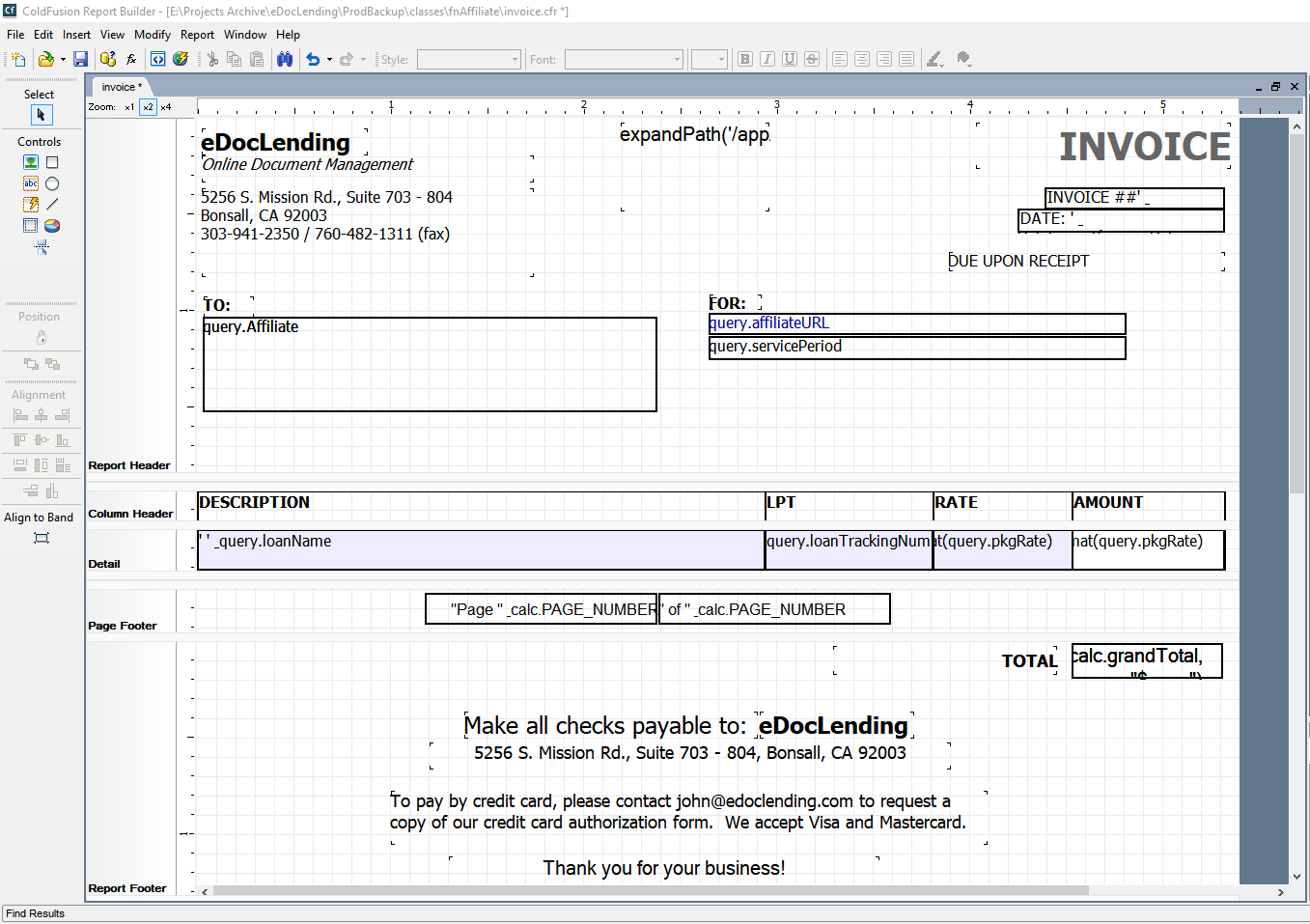 In 2005, with ColdFusion MX7, Macromedia released ColdFusion Report Builder 
Banded report generator
Fairly decent
Use query builder or write custom query
Output is a .cfr template file
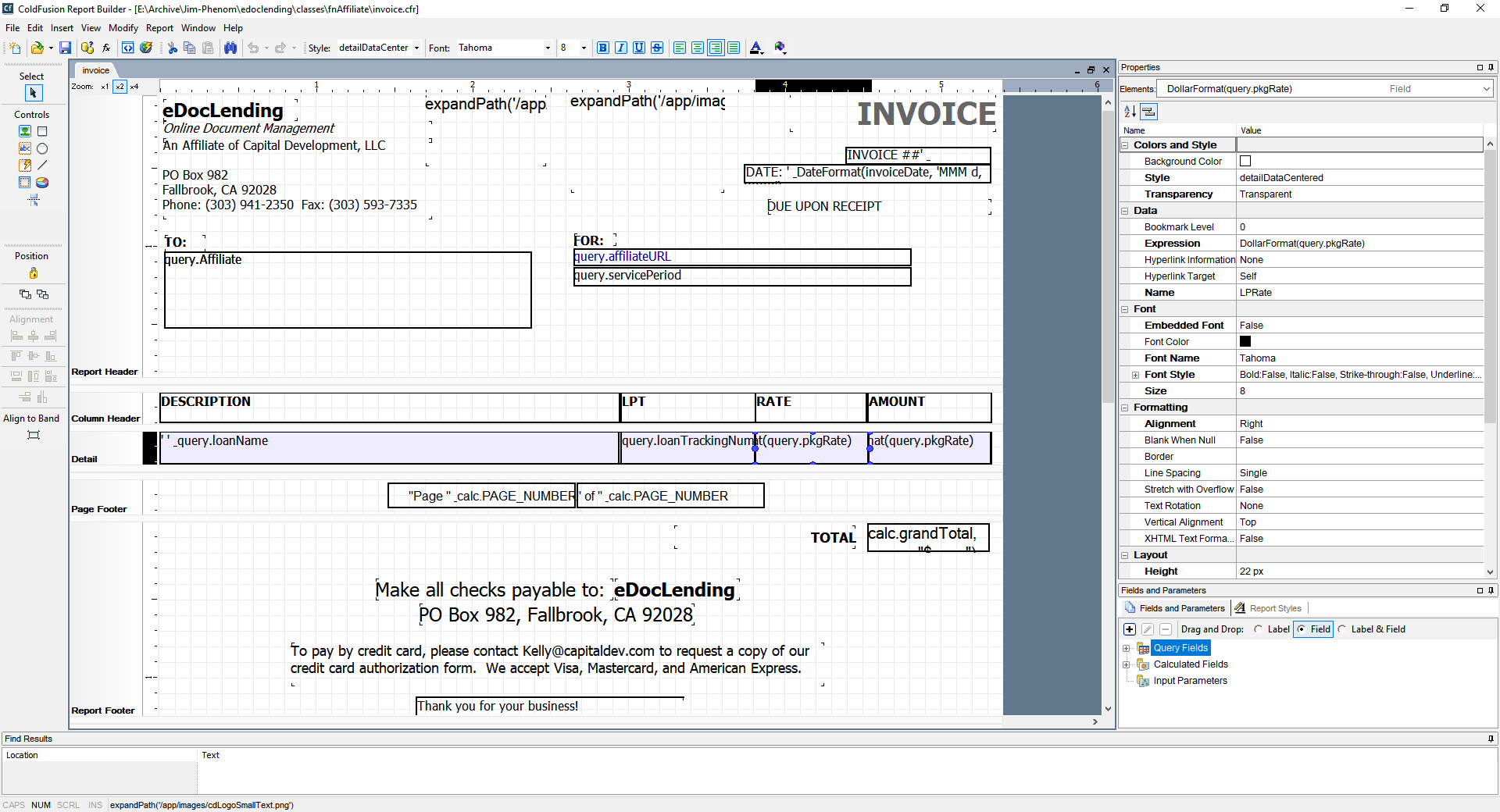 cfreport
Use cases:
Banded reports
Invoicing
Labels
Anything that:
Has strict format for multiple data elements
Requires visual presentation of data
Will be printed and/or distributed digitally
cfreport
<cfreport>
Uses .cfr template with data
Additional feature tag
<cfreportparam> Pass input parameters, override query datain subreports and charts, override styles
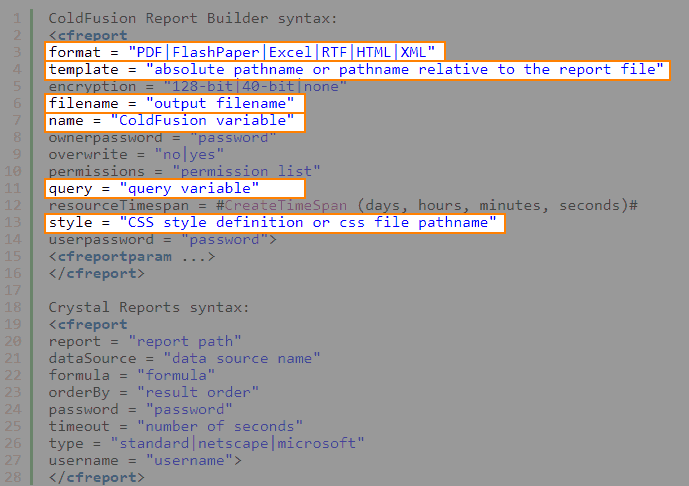 https://helpx.adobe.com/coldfusion/cfml-reference/coldfusion-tags/tags-r-s/cfreport.html
using cfreport
I let the database do the work wherever it is appropriate…
<cfset template = expandPath("/templates/Avery5162.cfr")>
<cfquery name="qLabels" datasource="training">
   SELECT Firstname, Lastname, 
          CASE
                WHEN Address2 IS NULL THEN Address1
                WHEN datalength(Address2) = 0 THEN Address1
                ELSE Address1 + CHAR(13)+CHAR(10) + Address2
          END AS Address,
          City, State_Prov, ZIP_Postal
     FROM Addresses ORDER BY Lastname, Firstname
</cfquery>
<cftry>
   <cfreport format="PDF" template="#template#" query="qLabels" name="labels" />
   <cfheader name="Content-Disposition" value="attachment;filename=Avery5162.pdf">
   <cfcontent type="application/pdf" variable="#labels#">
    <cfcatch>
       <cfdump var="#cfcatch#">
    </cfcatch>
</cftry>
cfreport in a cfc function
/**    
* @displayname Publish Report    
* @description Given path to cfreport, recordset and output path, publishes PDF report    
* @hint .cfr path and output path are URLs from server root    
* @output false     
* @returnFormat json         
* @secureJSON yes         
* @verifyClient yes      
*/
public string function publishReport( required string templatePath, required query recordSet, required string outputPath, required string filename ) {    
    var result = "Must specify templatPath (path of .cfr file), a valid recordset, outputPath (path to PDF file) and filename for report PDF.";  
    try {
          templatePath = expandPath(arguments.templatePath);
          outputPath = expandPath(arguments.outputPath);
          if( right(outputPath, 1) != '\' ) {
              outputPath &= '\';
          }
          outputPath &= arguments.filename;
          cfreport( format="PDF", template="#templatePath#", query="recordSet", filename="#outputPath#", overwrite="yes" ); 
          result = outputPath;
    } 
    catch (any excpt) {
          result = excpt;
    }
    return serializeJSON(result);
}
practical considerations
Good use for anything with repetitive, small elements
Name tags
Tickets
Asset tags for IT items managed in CMDB
Best to create a CFC that takes template and query as arguments
You can use same dataset with multiple files
(I printed item labels with just names, and shipping labels)
Don’t persist the PDF, only the data
cfreport example
Quick demo:
Log into http://training.latreia.com as cfug / seattle
My courses > Fun with PDF
Click ‘eyecon’ on cfreport to expand the topic
Click demo of cfreport.
Click button ‘Generate Labels!’
cfpdf
Manipulating existing PDFs
cfpdf
Believe it or not, I have had occasion to do almost all these and more, for both corporate customers and Defense contract work.
Use cases
Merge documents into single PDF
Apply/remove header/footer
Apply password/encryption
Apply/remove watermark
Output to file system
Create thumbnails 
Extract text or images
cfpdf
The code examples for CFPDF take up more lines of code than the crew compliment of NCC-1701 (431).


Check out the documentation here:
https://helpx.adobe.com/coldfusion/cfml-reference/coldfusion-tags/tags-p-q/cfpdf.html
<cfpdf>
The ‘Swiss Army knife’ of PDF manipulation
Used for manipulating existing PDF files, rather than building them
Many options, some totally bizarre (watermarks, redaction, etc.)
Additional feature tag
<cfpdfparam> Passes parameters for merge operations
cfpdf process ddx
One of the more useful and bizarre features: Dynamic Document Exchange
Subset of the XML used in Adobe LiveCycle® Enterprise Suite
Bizarre: Proprietary (AKA non-standard) XML format
Useful: Assemble multiple PDF documents into a book
Headers and footers
Cover
Table of contents
Section breaks, etc.
DDX
<DDX xmlns="http://ns.adobe.com/DDX/1.0/"xmlns:xsi="http://www.w3.org/2001/XMLSchema-instance"xsi:schemaLocation="http://ns.adobe.com/DDX/1.0/ coldfusion_ddx.xsd"><PDF result="Out1">  <PDF source="Doc1"/>  <PDF source="Doc2"/></PDF></DDX>
Basic code looks deceptively simple:
XML namespace
PDF result location (“Out1”)
A couple documents
Can add many features in the DDX
But…
The DDX file is processed top to bottom, so necessary to add itemsin sequence… except styles
DDX is case-sensitive
Note the space!
https://www.adobe.com/devnet/coldfusion/articles/ddx_pdf.html
cfpdf process ddx
<!--- confirm DDX is valid. ---><cfif IsDDX("makeBook.ddx")>
   <!--- Create a structure for the input files. --->   <cfset inputStruct=StructNew()>   <cfset inputStruct.Title="Title.pdf">   <cfset inputStruct.Doc1="Chap1.pdf">   <cfset inputStruct.Doc2="Chap2.pdf">   <!--- Create a structure for the output file. --->   <cfset outputStruct=StructNew()>   <cfset outputStruct.Out1="Book.pdf">   <!--- Process DDX to generates the book. --->   <cfpdf action="processddx" ddxfile="makeBook.ddx"           inputfiles="#inputStruct#"          outputfiles="#outputStruct#" 
          name="myBook"></cfif>
General process:
Generate or assemble PDF docs(if they are going into a TOC, be sure to set bookmarks)
Create the DDX file with the docs listed in order
Validate the DDX file
Add the docs to an inputStruct 
Define the destination inan outputStruct
Use CFPDF to process the DDX
Pat yourself on the head if it works.
cfpdf process ddx
<!--- List installed fonts --->
<cfset adminObj = createObject("Component",                   "cfide.adminapi.administrator")>
<!--- change to use your CF Admin password --->
<cfset adminObj.login("yourpass")>
<cfset rtService = createObject("component",                    "cfide.adminapi.runtime")>
<cfset fonts = rtService.getFonts()>
<cfdump var="#fonts#">
Another thing to remember:  You can only use fonts installedon the server for text that is rendered by means of ddx.
(Headers, footers, etc.)
Courtesy of Tim Cunningham, https://gist.github.com/timcunningham/3794186
DDX
Before attempting to do DDX, read Adobe online docs!
https://helpx.adobe.com/coldfusion/cfml-reference/coldfusion-tags/tags-p-q/cfpdf.html

https://helpx.adobe.com/coldfusion/developing-applications/working-with-documents-charts-and-reports/assembling-pdf-documents/using-ddx-to-perform-advanced-tasks.html
cfpdf example
Quick demo:
Log into http://training.latreia.com as cfug / seattle
My courses > Fun with PDF
Click ‘eyecon’ on cfpdf to expand the topic
Click on demo of cfpdf.
Enter your name
Click button ‘Build the brochure!’
cfpdfform
Data into and out of PDF forms
cfpdfform
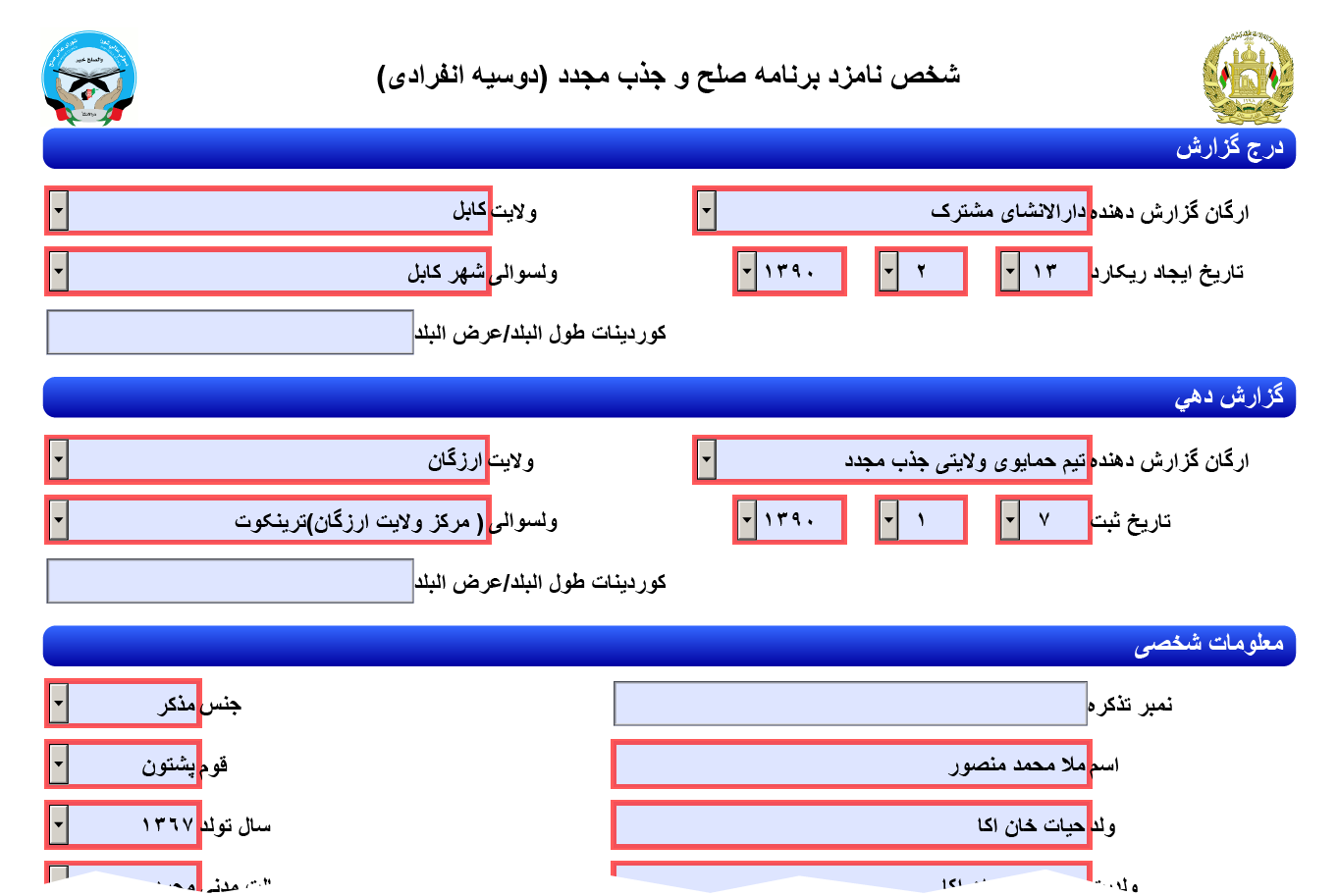 PDF forms can be a great wayto capture data offline
Ingest data online
Forms are ubiquitous
Many applications, from HR forms to surveys
Portion of GIROA PDF – Reintegration / Government ID Card Application(individual from a village in Shahidi Hassas district of Uruzgan Province)
cfpdfform
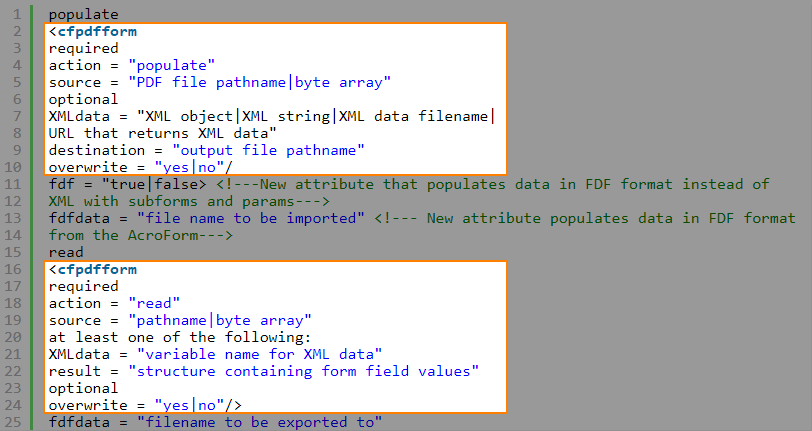 Populate fields on PDF forms
Read data from PDF forms
XFA or FDF
Store in CF struct or file
<cfpdfformparam>(for filling out forms, mapsPDF form field to CF variable)
cfpdfform
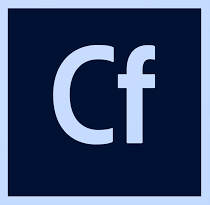 Sadly, not in Lucee
Ortus has an extension
Pricey but if you need it…
https://www.ortussolutions.com/products/ortuspdf
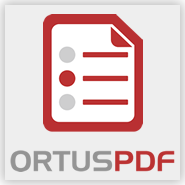 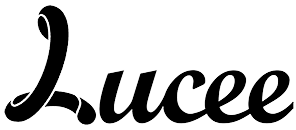 Using cfpdfform
<cfpdfform source="#demoFile#" result="resultStruct" action="read"/>
<cfscript>
   /* WHITE LIST: No matter what is in the form file, only use input elements we trust       Appearance, Comments, Content, Delivery, Examples, Interest, Presenter, Title       Only Title is required */     
   // String fields
   if(structKeyExists(resultStruct, 'Title') && isValid("string", resultStruct.Title) ) {
      Title = encodeForHTML(resultStruct.Title);
   }
	…etc…
</cfscript>
SECURITY ALERT: 
PDF Form fields can contain anything, and conceivably could be used as an attack vector. Scrub all field values and compare to a whitelist before doing anything with the data.
cfpdfform example
Quick demo:
Log into http://training.latreia.com as cfug / seattle
My courses > Fun with PDF
Click ‘eyecon’ on cfpdfform to expand the topic
Click on demo of cfpdfform.
Download form
Fill out and save (open in Acrobat)
Upload form
Click button ‘Ingest data!’
Questions?
Anyone?
Bueller?
thanks!
Training Portal – This was an experiment, so may not leave up indefinitely.  Feel free to grab what you can.
http://training.Latreia.com 
Email me with questions any time
 jim@Latreia.com
I think we’ve heard enough for tonight. 
May we please go home?
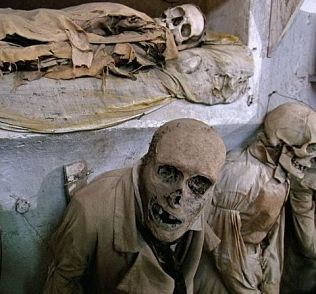 Get Yoour Questions Answered. Ask the Group!
Got problem that you’re stuck on? Get advice with how to solve it from our user group.
Next Month’s Meeting
August 15, 2018 – WeWork – Lincoln Square (if WeWork will have us back)

What would you like us to present on?